Monday 18.7.2011
1 fill with 1092 bunches (6 h stable beams)

3 fills with 1380 bunches (20 minutes in stable beams)
Fill # 1955
9:49 Dump: RQTL7.L7B1 tripped fill #1955
Integrated luminosity [pb-1]: 
		Atlas: 18.8 	CMS: 18.7	LHCb: 6.1	


Remote reset of the QPS crate on RB.A81
Unusually high temperature on collimator TCSG.D4L7.B1 (position “right up”) without beam: 55 deg  interlock masked
Fill # 1955
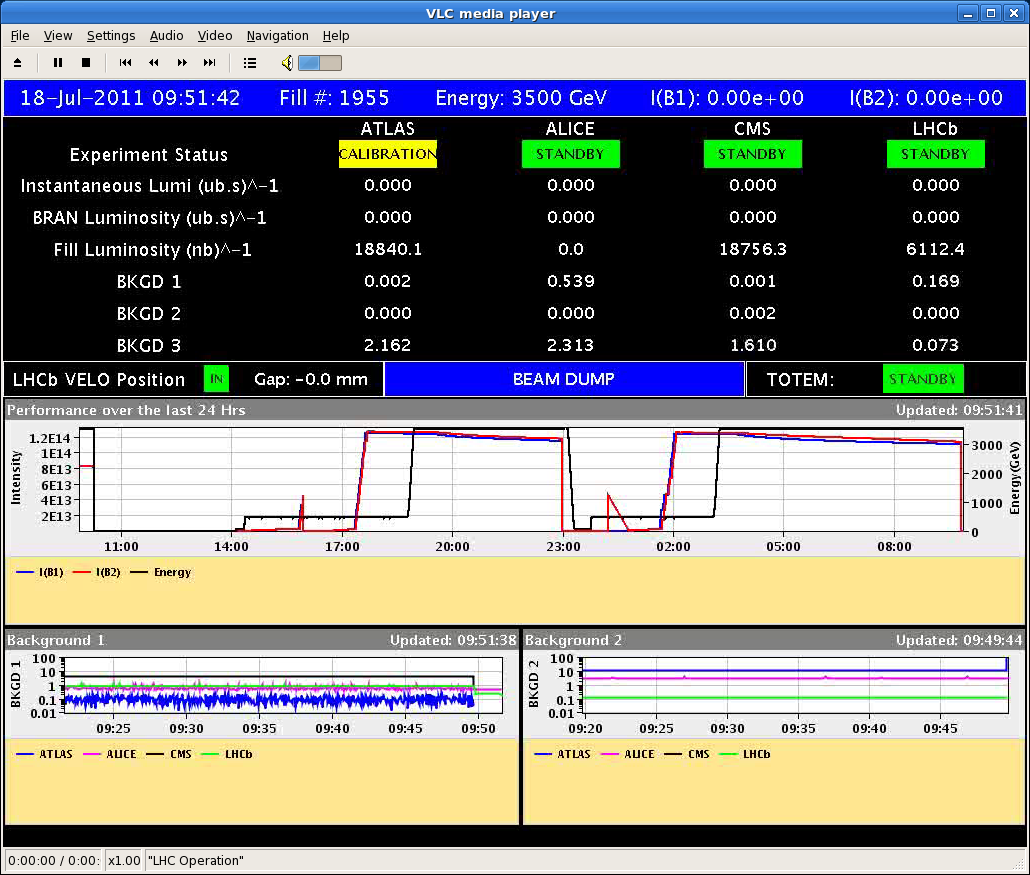 Fill # 1956
11:55 beam injected:
Re-adjusting BPM phasing (E. Calvo)
Tune, chromaticity
MKI kicker length checked by M. Barnes
Emittance(inj): ~ 2.5 μm rad	 bunch intensity: ~ 1.2E11
Beam Intensity: 1.66E14
Injection
Beam 1 MSIB: 54% of BLM threshold
Transfer line: BPM partly missing – partly high oscillations
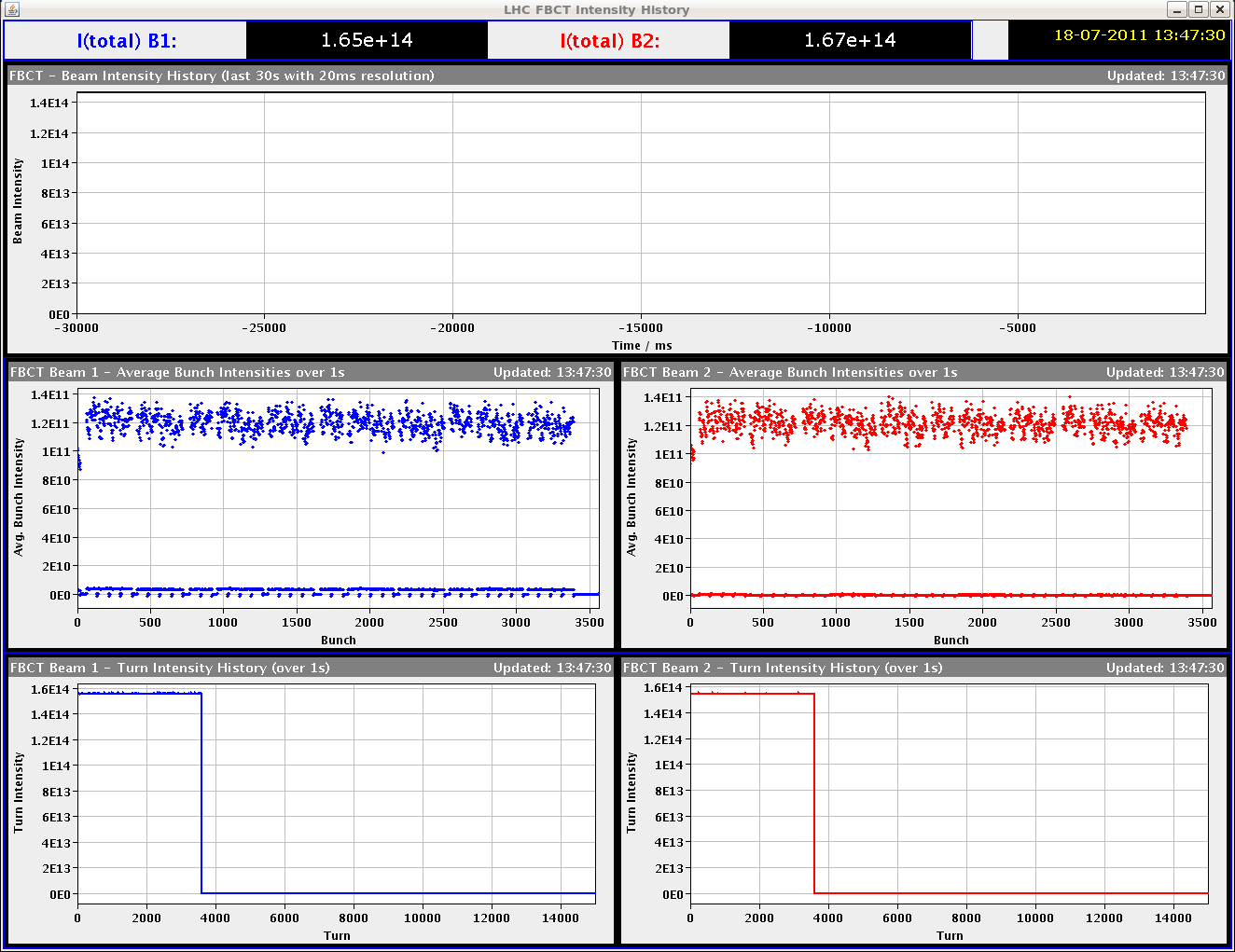 Fill # 1956
Waited 1 hour after injection for UFO’s to calm down






trip of RCD.A56B1 and RCO.A56B1 during the ramp, beam survived  reset and reloaded at flat top

Not obvious to find target luminosity Alice

15:40 DUMP: Cryo lost probably due to SEU on a thermometer at a current lead (beam2 IP5).
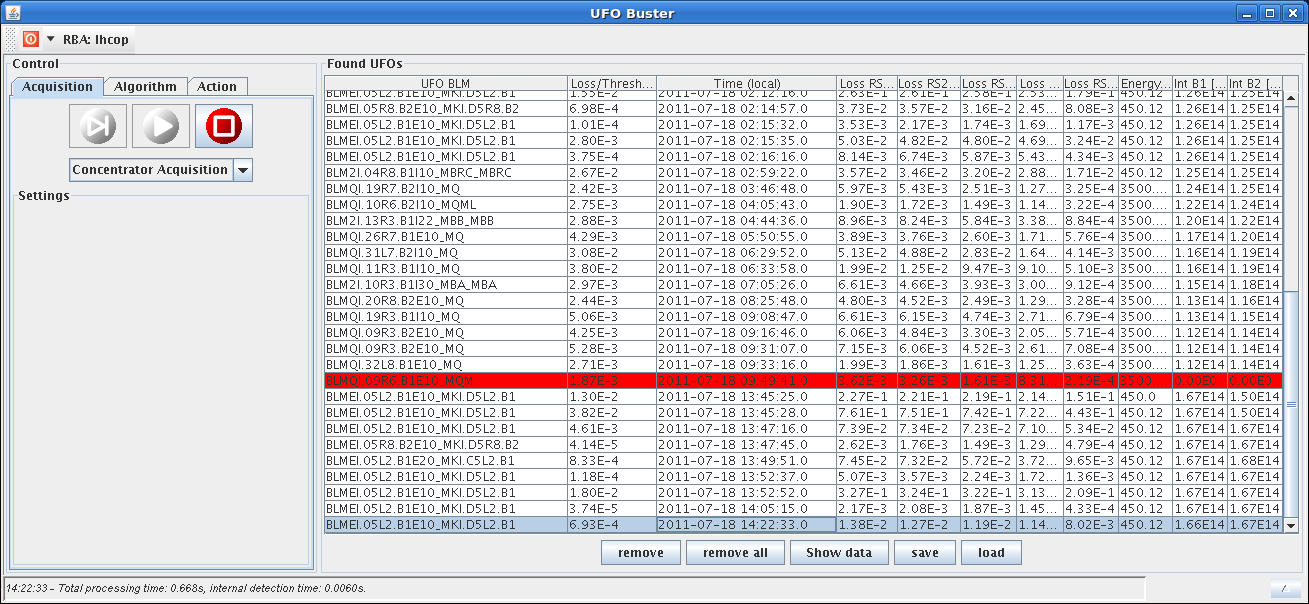 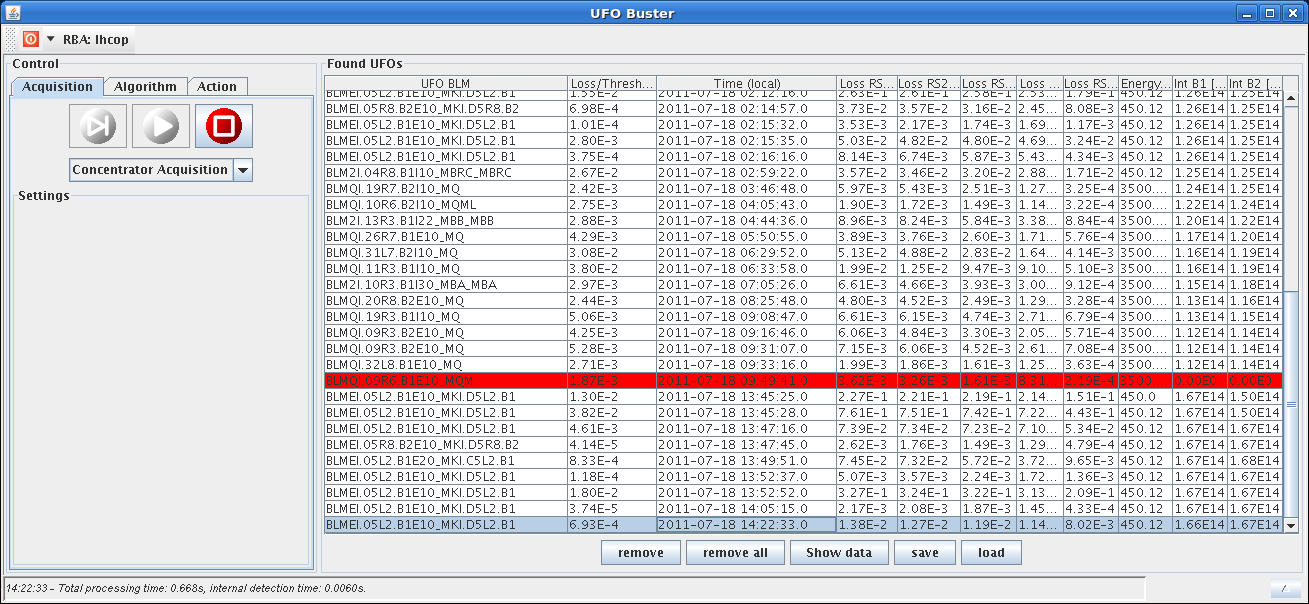 Fill # 1956
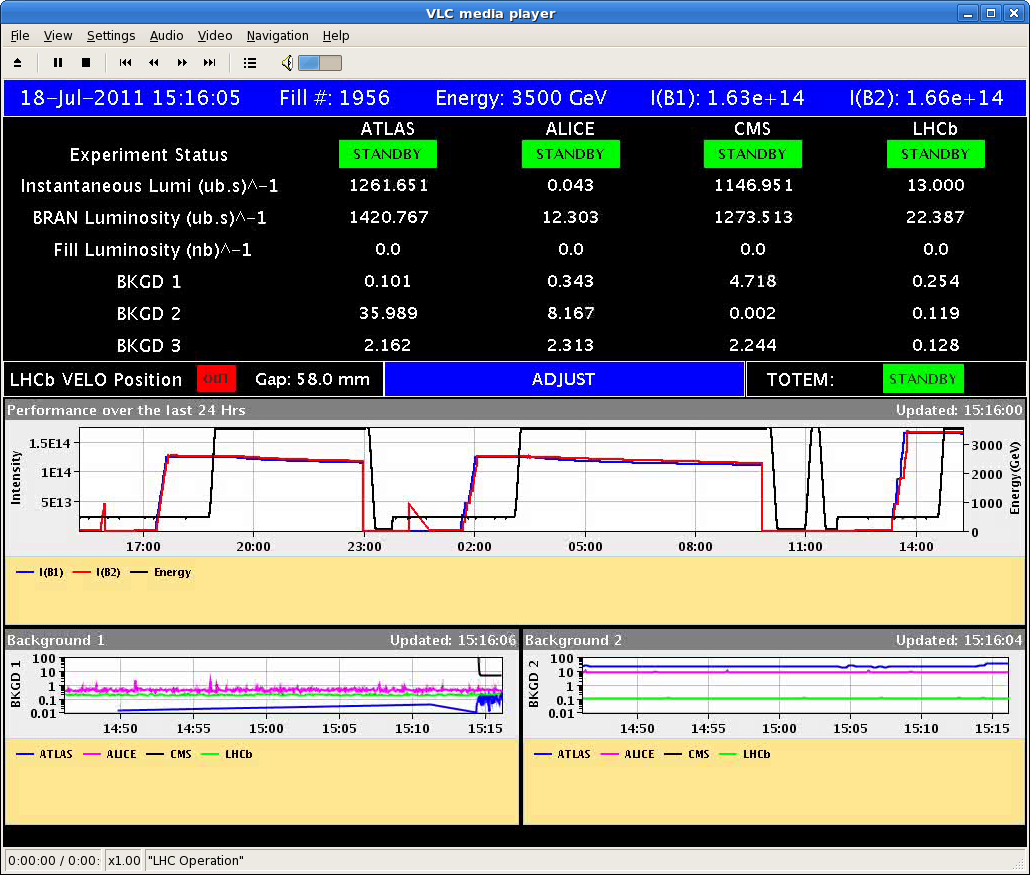 Fill # 1957
Injection:
MKI vacuum B2: spike of 1.5E-8 bar
Injection losses B1 up to 70% of BLM threshold (MSIB)
Wait ½ hour for UFO’s to calm down
Emittance(inj): ~ 2.2 μm rad	bunch intensity: ~ 1.3E11
Beam Intensity: 1.77E14	Energy/Beam: 100 MJ






35% of BLM threshold on TCTVB.4L2 83s integration time  consider adapting 83s thresholds
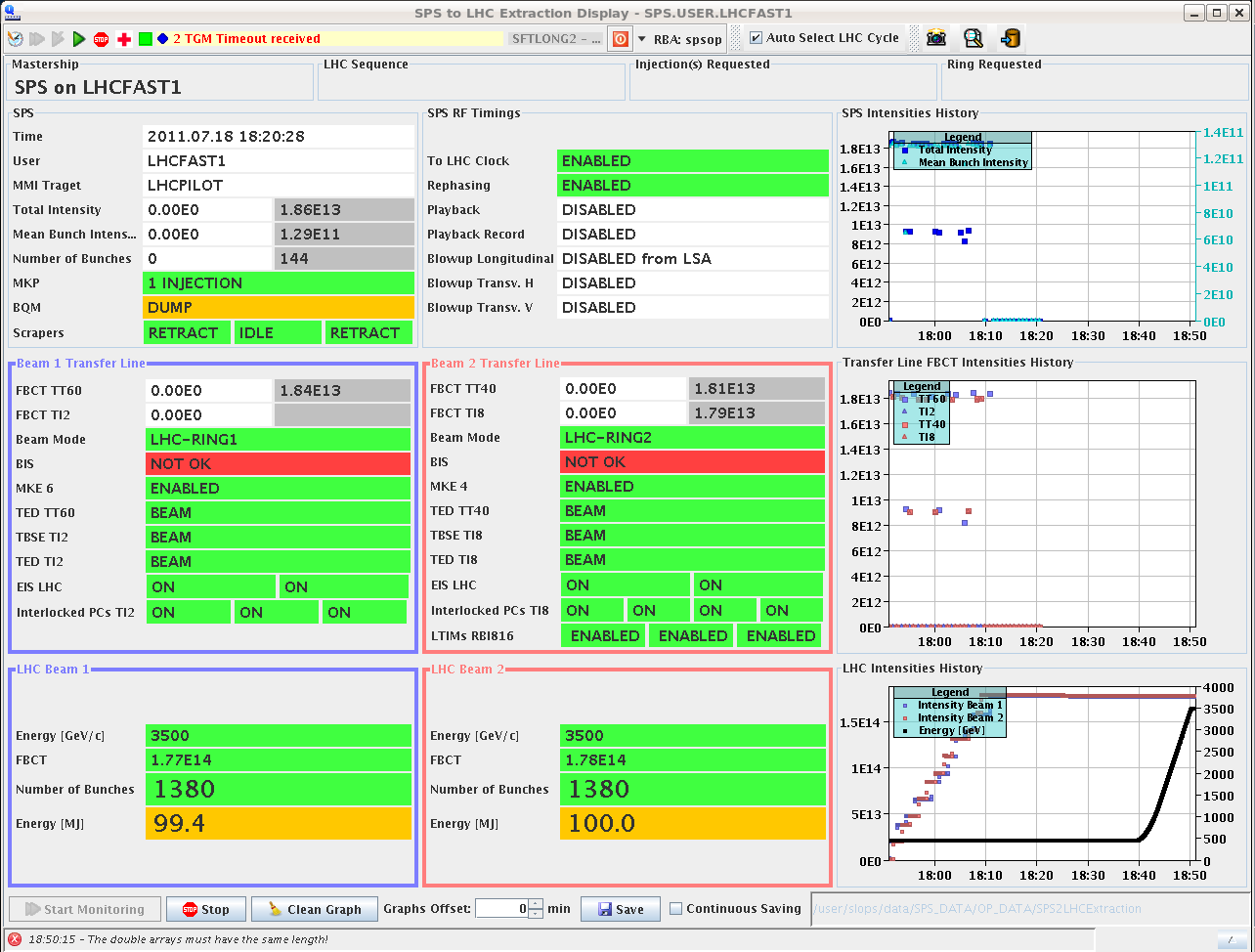 Vacuum up to ~2E-7 mbar in IP3 and IP7
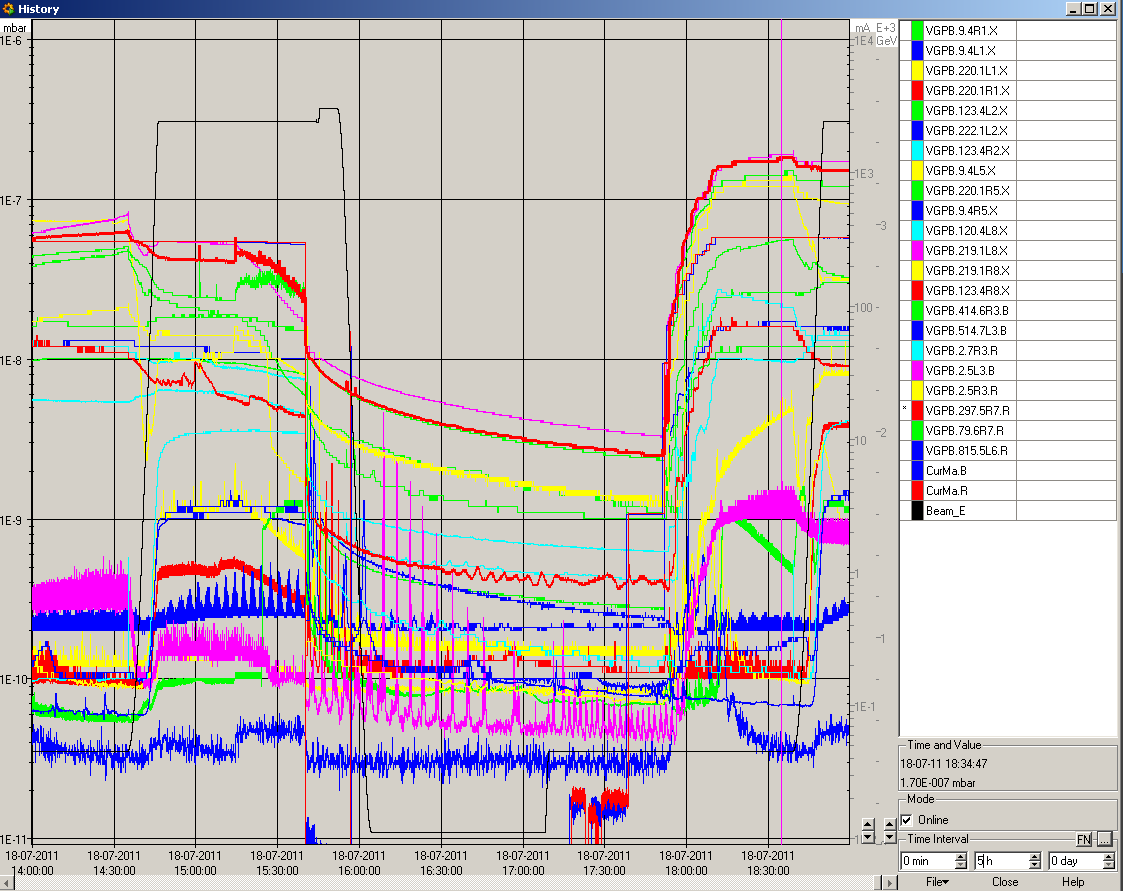 Fill # 1957
BRAN Luminosity 1.4 – 1.5 











But only for a couple of seconds
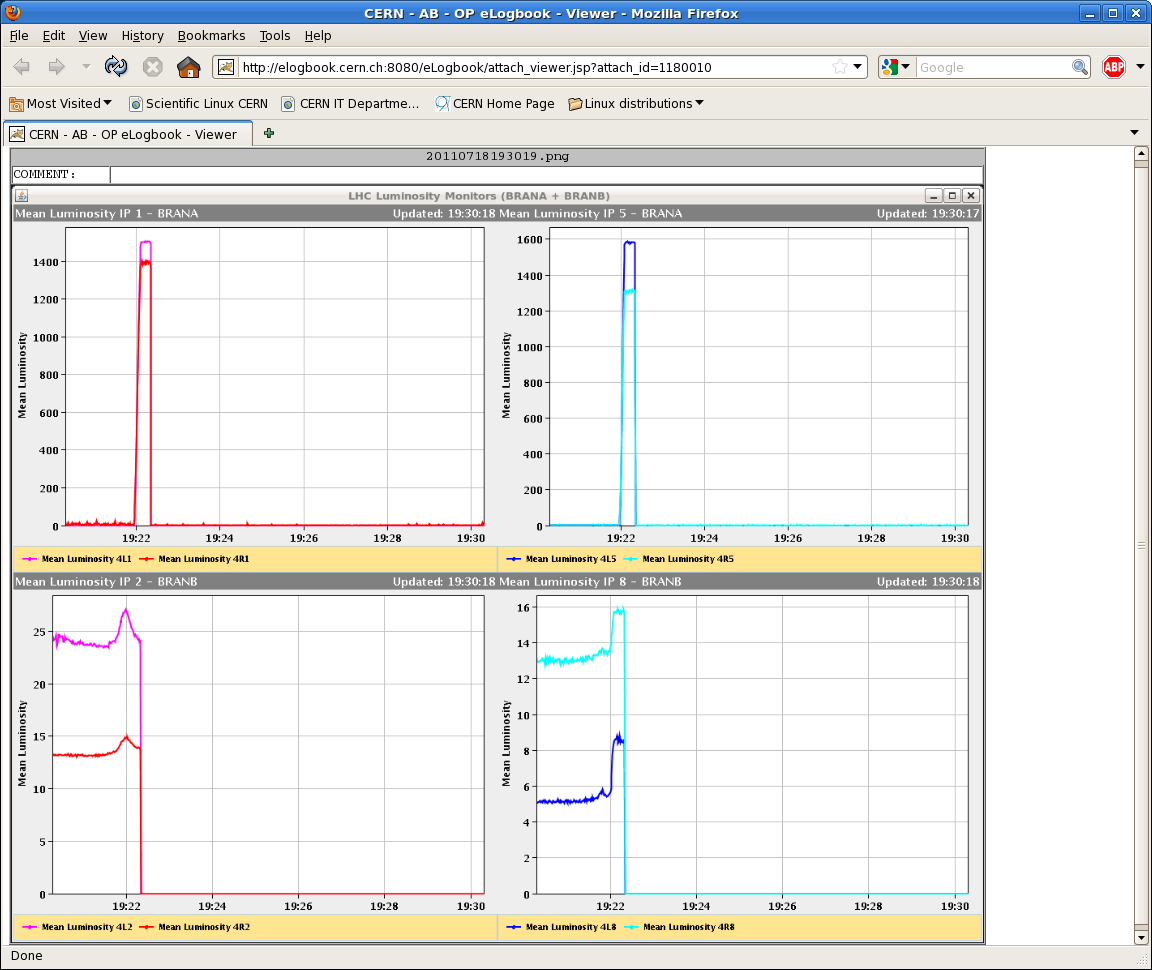 Fill # 1957
DUMP: BLM voltage status interlock in IP7 caused by high losses when going in collision
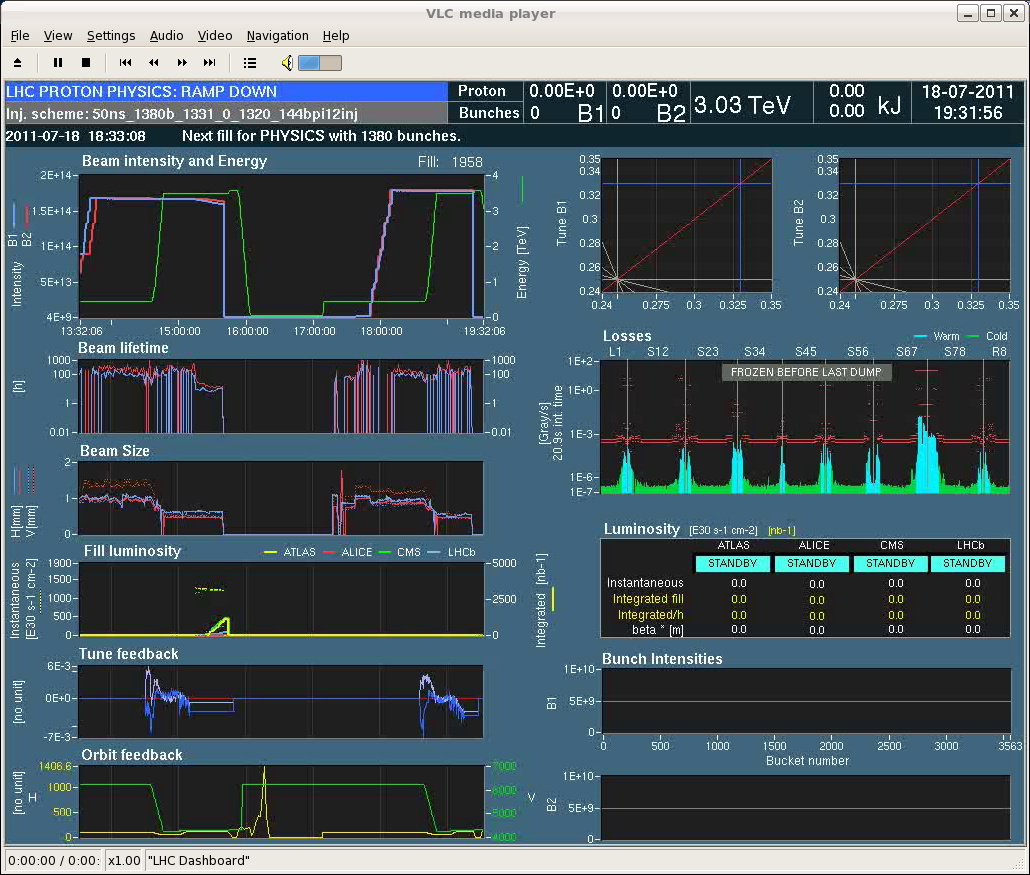 Fill # 1958
Wait ½ hour after injection for UFO’s to calm down
Emittance(inj): ~ 2.0 μm rad	bunch intensity: ~ 1.2E11
Beam Intensity: 1.66E14
mask the BLM HV status interlock in IP7 in the SIS for the first minutes of the collisions 
BLM_SR7_C_HV_STATUS would have given an interlock when adjusting LHCb luminosity
Atlas and CMS adjustment before went without large losses
Alice adjustment afterwards without big losses
Alice optimized: factor 10 below target luminosity
IP7: Vacuum spike and BLMs in warning when adjusting LHCb
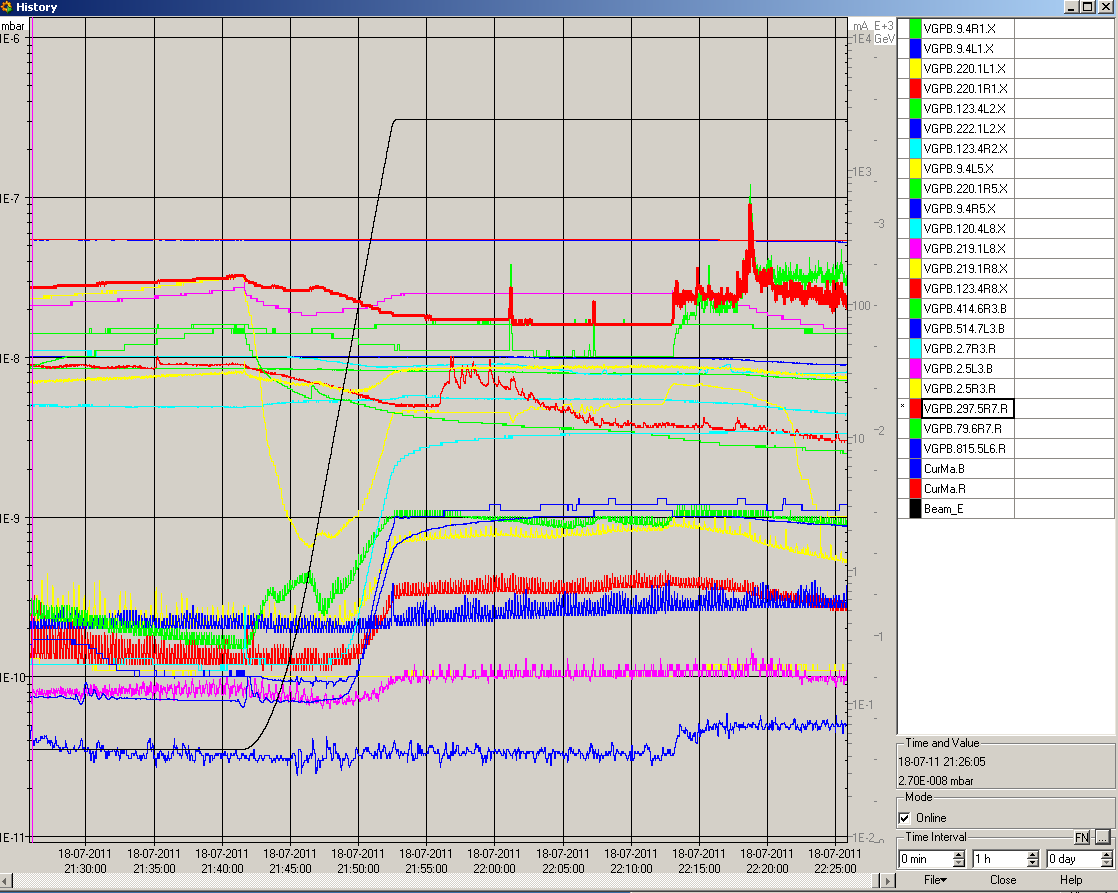 New record luminosity … but not for long
22:39
beam dump: cryo lost in sector 3-4
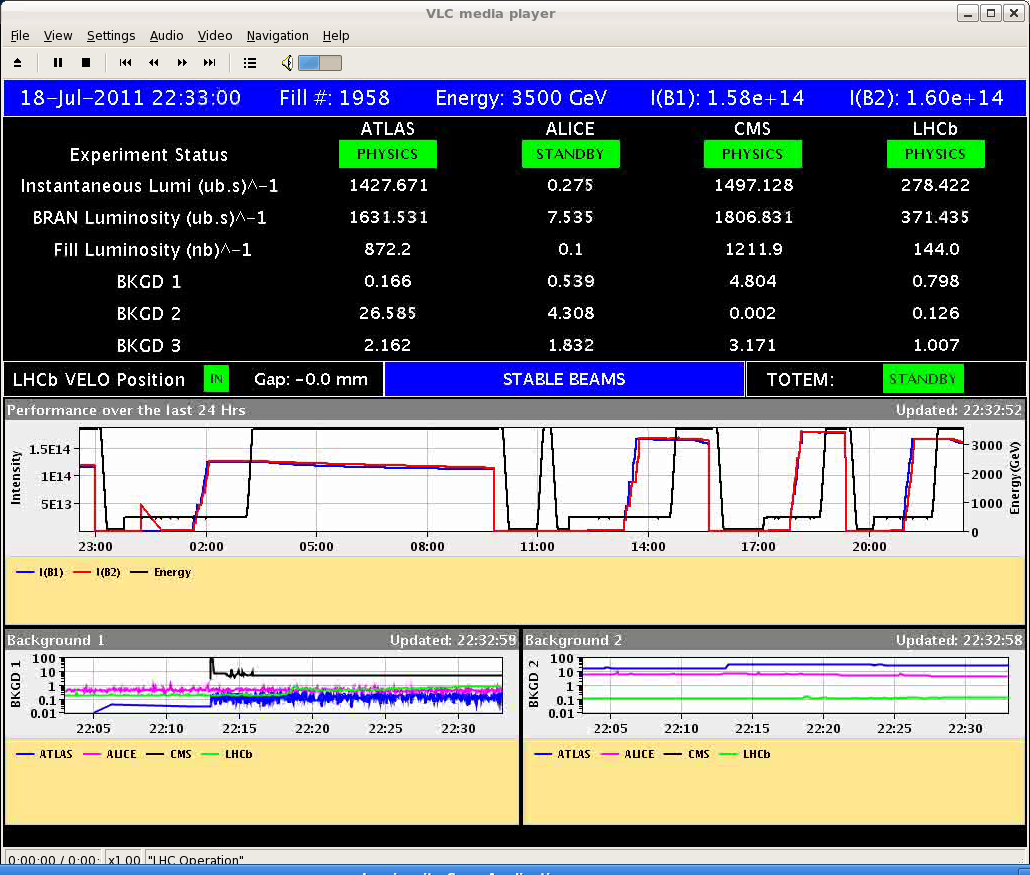 PLAN
Beam back: this afternoon
Alice collision scheme?
Luminosity production with 1380 bunches
Adiabatically decrease emittance and increase bunch intensity
BLMs:
adapt 83s collimator thresholds
SIS HV interlock?